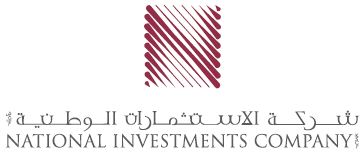 نشاط بورصة الكويت خلال الأسبوع المنتهي بتاريخ 2021/02/11
ملخص أداء السوق خلال الأسبوع
أداء مؤشرات البورصة
أنهت بورصة الكويت تعاملاتها للأسبوع السادس من العام 2021 والمنتهي في الحادي عشر من فبراير على تباين في أداء مؤشراتها بالمقارنة مع اقفال الأسبوع الماضي، حيث ارتفع مؤشر السوق العام بنسبة 0.03%، ومؤشر السوق الرئيسي بنسبة 0.5%،  في حين تراجع مؤشر السوق الأول منفردا بنسبة 0.1%، كما انخفض المعدل اليومي لقيمة الأسهم المتداولة بنسبة 3.1% إلى 46.1 مليون د.ك خلال الأسبوع بالمقارنة مع 47.6 مليون د.ك للأسبوع الماضي، بينما ارتفع المعدل اليومي لكمية الأسهم المتداولة بنسبة 2.7% إلي 405 مليون سهم بالمقارنة مع 394 مليون سهم.
تداولات الأسبوع
تباين أداء مؤشرات البورصة خلال تداولات الأسبوع، حيث أقفلت ثلاث جلسات داخل النطاق السلبي، في حين أغلقت جلستي مطلع ومنتصف الأسبوع على مكاسب، وبالنظر إلى تداولات الأسبوع، نجد أنها تعتبر امتدادا نسبيا ان صح التعبير لتداولات الأسبوع الأسبق، حيث لا تزال حركة المد والجزر على الأسهم واضحة، وذلك في  ظل تعرض العديد من أسهم السوق الأول إلى ضغوط بيعية واضحة من قبل المتعاملين، مع تراجع الشهية الإستثمارية نسبيا، والتي انعكست على هدوء وتيرة الشراء الإنتقائي على الأسهم القيادية بشكل عام خلال الجلسات السلبية على وجه التحديد، كما انعكست  أيضا على تراجع المعدل اليومي لقيم التداول.  أما التعاملات الأخيرة خلال جلسة نهاية الأسبوع فقد شهدت نشاطا ملحوظا على قطاع البنوك بشكل خاص، حيث شهد كل من بنك الكويت الوطني وبيت التمويل الكويت زخما شرائيا ملحوظا، في تغير واضح للتعاملات الصباحية، الأمر الذي انعكس على أداء مؤشر السوق العام، وجعله ينهي تداولات الأسبوع على استقرار ايجابي. كما قلص هذا الشراء الإنتقائي من خسائر كل من مؤشر السوق الأول، وكذلك مؤشر قطاع البنوك، والذي سجل هو الأخر تراجعا للأسبوع الثاني على التوالي، كما تراجعت قيم تداولات القطاع خلال الفترة إلى 33.9% من اجمالي قيم تداول السوق، بالمقارنة مع 39.4% خلال تداولات الأسبوع السابق. أما أسهم السوق السوق الرئيسي فلا تزال الشهية المضاربية تتصدر المشهد على العديد من الأسهم والتي نجحت في تسجيل مكاسب سوقية حادة خلال الفترة، وهو ما دفع مؤشر السوق الرئيسي إلى تحقيق مكاسب سوقية، وجعله الأفضل أداءا بين بقية المؤشرات، ناهيك عن ارتفاع المتوسط اليومي لأحجام التداول. يُذكر أن حالة الترقب لنتائج الشركات المدرجة للعام 2020، وتوصيات مجالس الإدارة بشأن التوزيعات لا تزال تلعب دورا بارزا  في مسار تداولات هذه الشركات
للتذكير: 
 اعتبارا من مطلع الأسبوع المُقبل، سوف يتم انتقال كل من شركة الإستثمارات الوطنية، شركة مجموعة الامتياز الاستثمارية، شركة عقارات الكويت، شركة الخليج للكابلات والصناعات الكهربائية وشركة ألافكو لتمويل شراء وتأجير الطائرات من السوق الرئيسي إلى السوق الأول، وذلك وفقا لما أسفرت عنه المراجعة السنوية للشركات المدرجة.
1
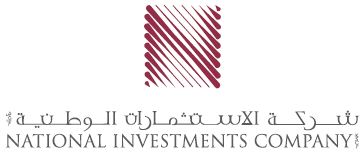 تابع ملخص أداء السوق خلال الأسبوع
أهم افصاحات الشركات خلال الفترة
تراجعت أرباح بيت التمويل الكويتي بنسبة 40.9% إلى 148.4 مليون د.ك للعام 2020، بالمقارنة مع 251 مليون د.ك للعام 2019، وقد أوصى مجلس إدارة البنك بتوزيعات نقدية بمقدار  10 فلس للسهم، 10% أسهم منحة لمساهمي البنك.
تراجعت أرباح بنك الخليج بنسبة 54.7% إلى 28.8 مليون د.ك للعام 2020، بالمقارنة مع 63.6 مليون د.ك للعام 2019، وقد أوصى مجلس إدارة البنك بتوزيعات نقدية بمقدار 5 فلس للسهم الواحد لمساهمي البنك.
تراجعت أرباح البنك الأهلي المتحد -الكويت- بنسبة 46% إلى 29.7 مليون د.ك للعام 2020، بالمقارنة مع 55 مليون د.ك للعام 2019، وقد أوصى مجلس إدارة البنك بتوزيع 10% أسهم منحة لمساهمي البنك.
تراجعت أرباح بنك الكويت الدولي- بنسبة 100% إلى 1,008 د.ك للعام 2020، بالمقارنة مع 17.1 مليون د.ك للعام 2019، وقد أوصى مجلس إدارة البنك بعدم توزيع أرباح على مساهمي البنك.
ارتفعت أرباح شركة أعيان للإجارة والإستثمار بنسبة 242% إلى 20.7 مليون د.ك للعام 2020، بالمقارنة مع خسائر بمقدار  14.6 مليون د.ك للعام 2019، وقد أوصى مجلس إدارة الشركة بتخفيض رأسمال الشركة لزيادته عن الحاجة بقيمة 10 مليون د.ك ، وتوزيعها على مساهمي الشركة.
تراجعت أرباح شركة الصالحية العقارية بشكل هامشي بنحو 1% إلى 21.3 مليون د.ك للعام 2020، بالمقارنة مع 21.5 مليون د.ك للعام 2019، وقد أوصى مجلس إدارة الشركة بتوزيعات نقدية بمقدار  30 فلس للسهم الواحد.
قدم مجلس إدارة شركة بوبيان للبتروكيماويات في اجتماعه المُنعقد يوم الإربعاء الموافق 10 فبراير، بتوصية مفادها تحديد حد أدنى للتوزيعات النقدية عن السنوات المالية 2023،2022،2021، وبما لا يقل عن 40 فلس للسهم الواحد، على أن تكون هذه التوزيعات خاضعة لأداء الشركة وموافقة الجهات الرقابية والجمعية العامة للمساهمين.
أكدت الشركة الأولى للإستثمار على أن تاريخ حيازة السهم هو يوم الخميس الموافق 18 فبراير لاستحقاقات السهم.
خام برنت يواصل تحقيق مكاسب للأسبوع الثالث على التوالي
نجح  خام برنت في مواصلة سلسلة ارتفاعاته مقتربا من عتبة ال 62 دولار أمريكي وذلك للمرة الأولى منذ أوائل العام الماضي 2020، ويُعزى هذا الصعود بشكل أساسي بعدما أعلنت منظمة أوبك وحلفائها " أوبك بلس" التزامها بسياسة خفض الإنتاج، وتوزيع اللقاحات الواقية من كوفيد 19، الأمر الذي جدد الآمال بتعافي الطلب. ناهيك عن تراجع مخزونات الخام الأمريكية للأسبوع الثالث على التوالي بمقدار 6.6 مليون برميل خلال الأسبوع الماضي المنتهي في 5 فبراير، وهو أدنى مستوى لها منذ شهر مارس 2020، وفقا لما أشارت إلية وكالة الطاقة الدولية. كما أشارت الوكالة أنه في ظل توقع ارتفاع الطلب بقوة واستمرار توقع نمو متواضع للإمدادات من خارج أوبك، من المنتظر السحب سريعا من المخزونات خلال النصف الثاني من العام، وهو ما يتيح المجال لمنظمة أوبك وحلفائها للبدء في تقليص التخفيضات.
2
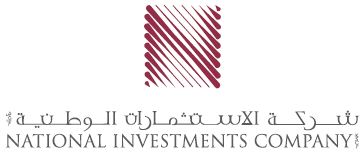 مؤشرات قطاعات بورصة الكويت
أغلقت مؤشرات قطاعات السوق على تباين خلال تداولات الأسبوع مقارنة مع الأسبوع الماضي، حيث جاء في صدارة الرابحين قطاع النفط والغاز بنسبة 6.8%، تلاه قطاع المواد الأساسية بنسبة 3.4%، في حين تصدر الخاسرين قطاع التكنولوجيا بنسبة 7.6%، ثم قطاع التأمين بنسبة 3%.

خلال تداولات الأسبوع احتل قطاع الخدمات المالية وقطاع البنوك وقطاع العقار المراتب الأولى من حيث إجمالي القيمة المتداولة بنسبة 37.2%، 33.9%، 10.2% على التوالي.

خلال تداولات الأسبوع احتل قطاع الخدمات المالية وقطاع العقار وقطاع البنوك المراتب الأولى من حيث إجمالي الكمية المتداولة بنسبة 60.6%، 14.8% و8.9% على التوالي.
مساهمة القطاعات من حيث كمية الأسهم المتداولة
مساهمة القطاعات من حيث قيمة الأسهم المتداولة
3
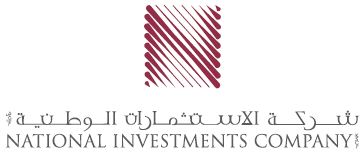 نشاط السوق الأول
أعلى 10 شركات من حيث القيمة الرأسمالية في السوق الأول
في السوق الأول تصدر سهم بيت التمويل الكويتي قائمة الأسهم الأعلى تداولا من حيث قيمة الأسهم المتداولة خلال تداولات الأسبوع بقيمة تداول بلغت 25.1 مليون د.ك، لينهي بذلك تداولات الأسبوع على استقرار عند 720 فلس، وجاء سهم بنك الكويت الوطني بالمركز الثاني بقيمة تداول بلغت 24.9 مليون د.ك لينهي بذلك تداولات الأسبوع عند سعر 838 فلس متراجعا بنسبة 1.9%، ثم جاء سهم مجموعة الصناعات الوطنية القابضة بالمركز الثالث بقيمة تداول بلغت 9.9 مليون د.ك لينهي بذلك تداولات الأسبوع عند سعر 198 فلس مرتفعا بنسبة 6%.


في السوق الأول احتل بنك الكويت الوطني المرتبة الأولى من حيث القيمة الرأسمالية بقيمة 5,740 مليون د.ك، ثم حل بيت التمويل الكويتي بالمرتبة الثانية بقيمة رأسمالية بلغت 5,517 مليون د.ك، ثم شركة الإتصالات المتنقلة بالمرتبة الثالثة بقيمة رأسمالية بلغت 2,717 مليون د.ك.
4
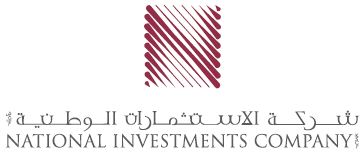 نشاط السوق الرئيسي
أعلى 10 شركات من حيث القيمة الرأسمالية في السوق الرئيسي
في السوق الرئيسي تصدر سهم الشركة الأولى للإستثمار قائمة الأسهم الأعلى تداولا من حيث القيمة خلال تداولات الأسبوع بقيمة تداول بلغت 22.8 مليون د.ك لينهي بذلك تداولات الأسبوع عند سعر 44.2 فلس متراجعا بنسبة 1.6%، وجاء سهم شركة أعيان للإجارة والإستثمار بالمركز الثاني بقيمة تداول بلغت 12.8 مليون د.ك لينهي بذلك تداولات الأسبوع عند سعر 111 فلس مرتفعا بنسبة 3.7%، ثم جاء سهم مجموعة أرزان المالية للتمويل والإستثمار بالمركز الثالث بقيمة تداول بلغت 10.6 مليون د.ك، لينهي بذلك تداولات الأسبوع عند سعر 94.5 فلس مرتفعا بنسبة 10.7%.

في السوق الرئيسي احتل البنك التجاري الكويتي المرتبة الأولى من حيث القيمة الرأسمالية بقيمة 996 مليون د.ك ثم البنك الأهلي المتحد الكويتي بالمرتبة الثانية بقيمة رأسمالية بلغت 648 مليون د.ك ثم شركة الإتصالات الكويتية بالمرتبة الثالثة بقيمة رأسمالية بلغت 464 مليون د.ك .
5
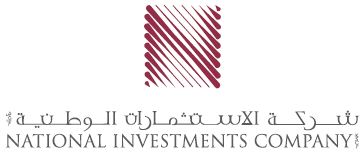 نشاط السوق الرئيسي
6
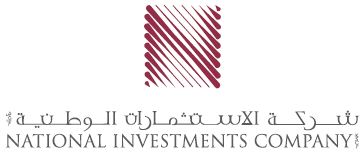 يجب ملاحظة أن هذا التقرير لا يشكل توصيات استثمارية أو ما إذا كان على المستثمرين الاستمرار في استثماراتهم الخاصة. وقد تم إعداد التقرير فقط للغرض المنصوص عليه و لا ينبغي الاعتماد عليه لأي غرض آخر.

وأعد هذا التقرير للتداول العام وتم ارساله لك كعميل، لغرض تقديم المعلومات العامة فقط. وليس المقصود منه عرض أو تقديم المشورة فيما يتعلق بشراء أو بيع أي ورقة مالية.

على الرغم من أن المعلومات في هذا التقرير تم جمعها من المصادر التي تعتقد الشركة بأنها موثوق بها، نحن لم نقم بالتحقق منها بشكل مستقل سواء كانت دقيقة أوغير كاملة. لا توجد مسؤولية على الشركة بسبب أي خسائر ناتجة بصورة مباشرة أو غير مباشرة، من استخدام هذه المعلومات.

شركة الاستثمارات الوطنية  ش.م.ك.ع.
تلفون:6666 2226 965+ 
فاكس:6793 2226 965+
شركة الاستثمارات الوطنية
شرق, شارع المتنبي
مبنى الخليجية
ص. ب. 25667 الصفاة 13117 الكويت